Metereological Comparison in Villena (Spain)
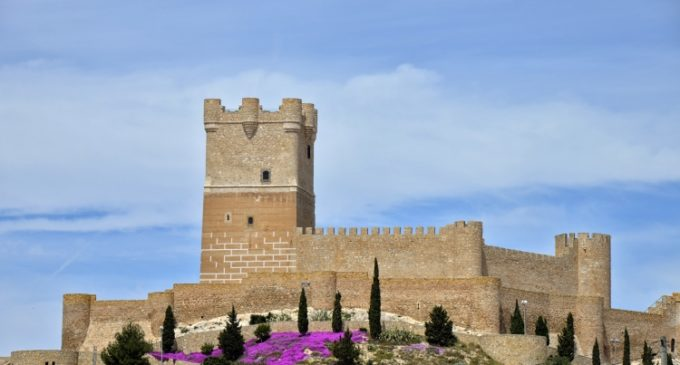 Index
1-Graphic temperatures September, October and November 2019
2-Comparison with the previous 4 years
3-Wind Graphics September, October and November 2019
4-Comparison with the previous 4 years
5-Graphical rainfall September, October and November 2019
6-Comparison with the previous 4 years
7-Conclusions
Temperatures for September 2019
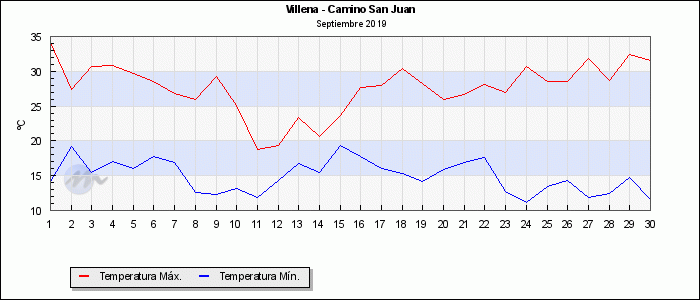 Temperatures for October 2019
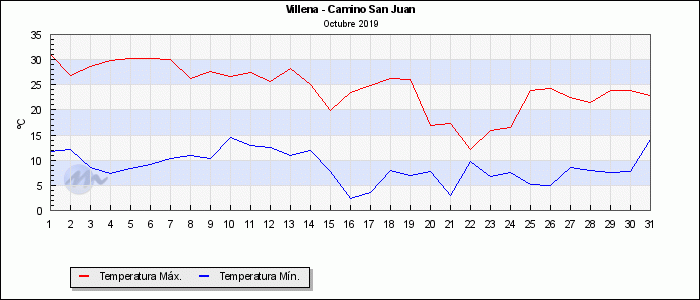 Temperatures for November 2019
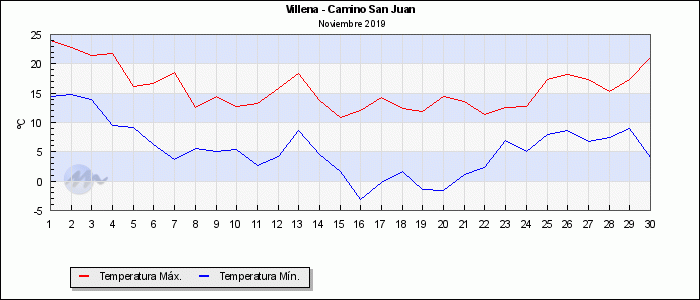 Comparison of September temperatures during the last 5 years
Comparison of October temperatures during the last 5 years
Comparison of November temperatures during the last 5 years
High Wind Speed for September 2019
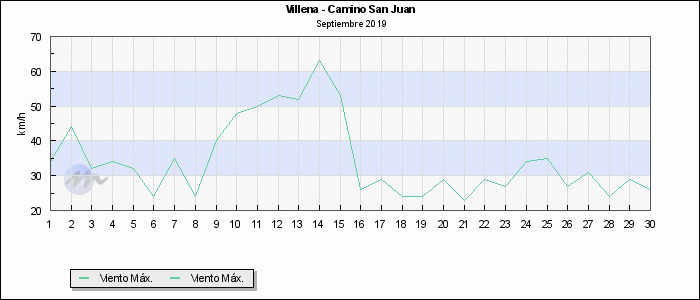 High Wind Speed for October 2019
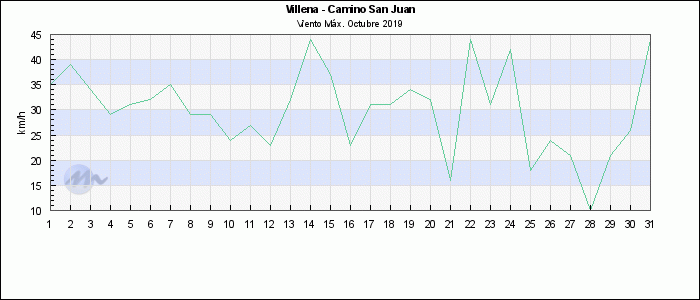 High Wind Speed for November 2019
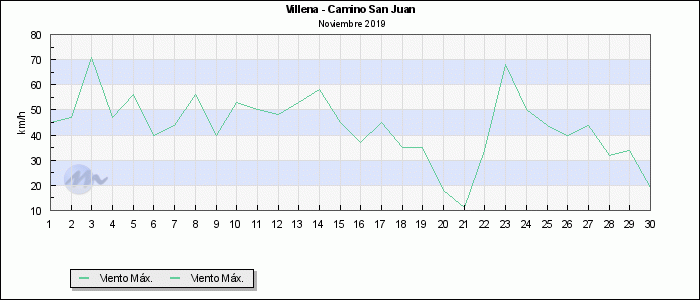 High Wind Speed comparison during the last 5 years
Precepitation for September 2019
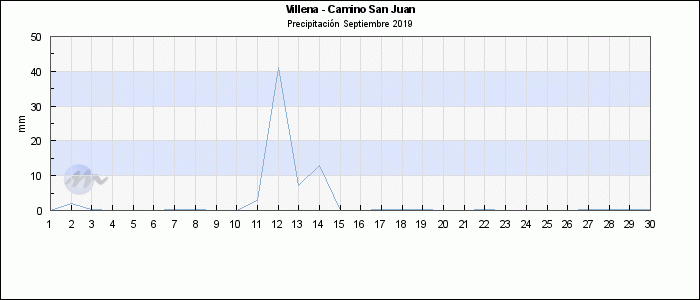 Precipitation for October 2019
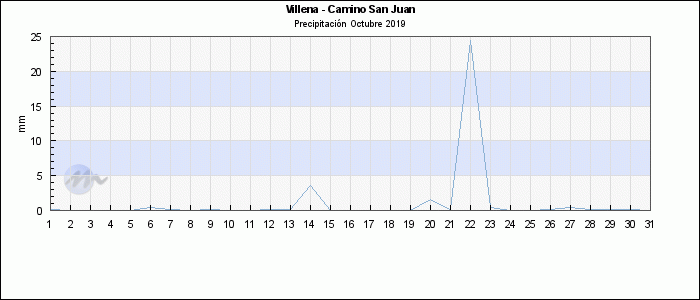 Precipitation for November 2019
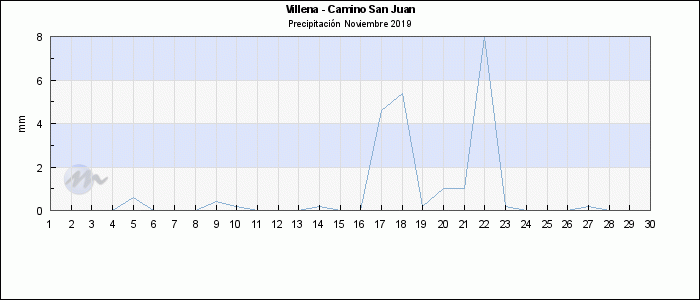 Precipitation comparison during the last 5 years
Conclusions
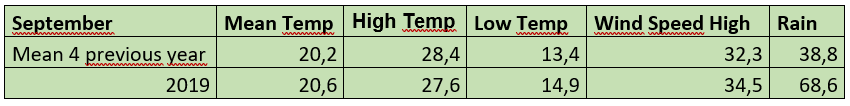 In 2019, September has been hotter (both the average maximum and minimum temperatures have been higher than in previous years). It has also been a rainier month than the average.
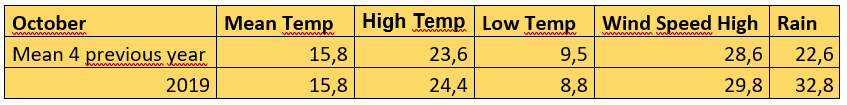 In 2019, October has had the same mean temperature but the mean maximum has been higher and mean minimum has been lower. It has also been a rainier month than the average.
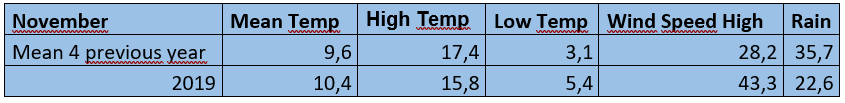 In 2019, November has had a higher mean temperature with lower maximum temperature and higher minimum temperature. It has also been a less rainy month than the average.